Dynamic Tree Block Coordinate Ascent
Daniel Tarlow1, Dhruv Batra2
 Pushmeet Kohli3, Vladimir Kolmogorov4
1: University of Toronto		3: Microsoft Research Cambridge
2: TTI Chicago				4: University College London
International Conference on Machine Learning (ICML), 2011
MAP in Large Discrete Models
Many important problems can be expressed as a discrete Random Field (MRF, CRF)
MAP inference is a fundamental problem
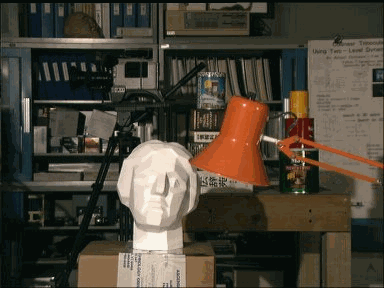 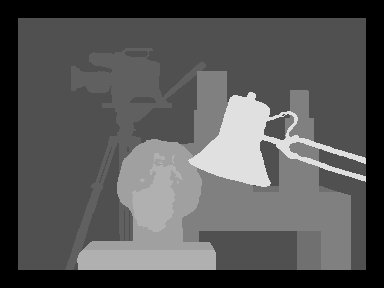 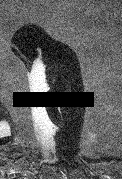 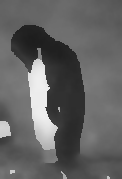 Inpainting
Stereo
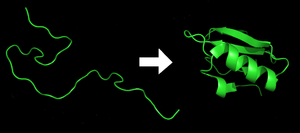 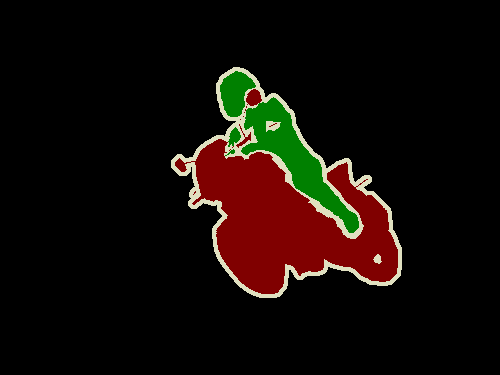 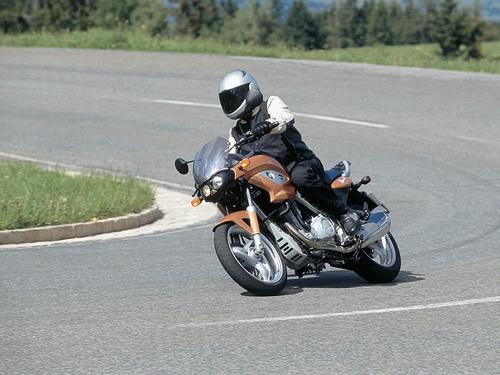 Protein Design / Side Chain Prediction
Object Class Labeling
Primal and Dual
Primal
Dual
-   Dual is a lower bound: less constrained version of primal
-        is a reparameterization, determined by messages
-   hA* is height of unary or pairwise potential

-   Definition of reparameterization:



LP-based message passing: find reparameterization to maximize dual
Standard Linear Program-based Message Passing
Max Product Linear Programming (MPLP)
Update edges in fixed order

Sequential Tree-Reweighted Max Product (TRW-S)
Sequentially iterate over variables in fixed order

Tree Block Coordinate Ascent (TBCA) [Sontag & Jaakkola, 2009]
Update trees in fixed order
Key: these are all energy oblivious

Can we do better by being energy aware?
Example
TBCA with Static Schedule:
630 messages needed
TBCA with Dynamic Schedule: 
276 messages needed
[Speaker Notes: Key point: dynamic schedules can get to global optimum with fewer messages.  How do we do it while keeping overhead low?]
Benefit of Energy Awareness
Static settings
Not all graph regions are equally difficult
Repeating computation on easy parts is wasteful




Dynamic settings (e.g., learning, search)
Small region of graph changes.
Computation on unchanged part is wasteful
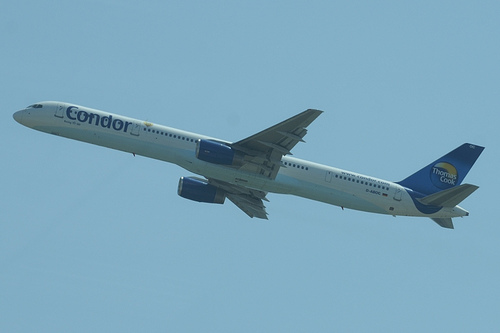 Harder region
Easy region
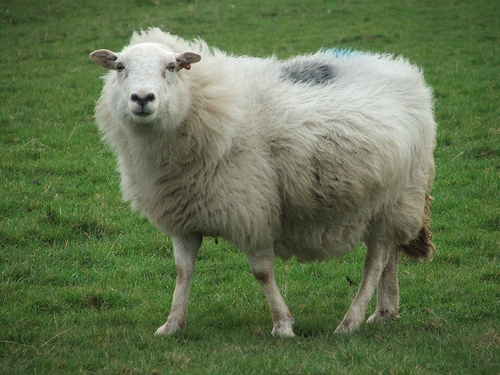 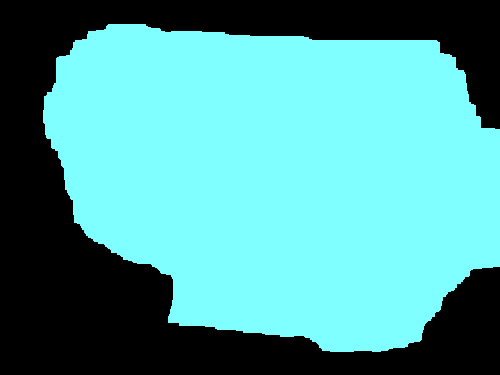 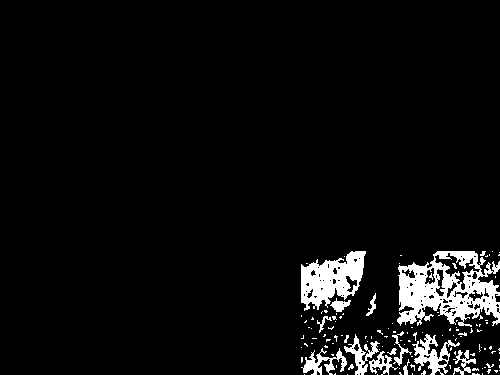 Unchanged
Changed
Image
Previous Optimum
Change Mask
References and Related Work
[Elidan et al., 2006], [Sutton & McCallum, 2007] 
Residual Belief Propagation.  Pass most different messages first.

[Chandrasekaran et al., 2007]
Works only on continuous variables.  Very different formulation.

[Batra et al., 2011]
Local Primal Dual Gap for Tightening LP relaxations.

[Kolmogorov, 2006]
Weak Tree Agreement in relation to TRW-S.

[Sontag et al., 2009] 
Tree Block Coordinate Descent.
[Speaker Notes: Show quickly.
Say, "See paper for related work and pointers to background material.  We made use of related work that we don't have time to fully review here."]
Visualization of reparameterized energy
States for each variable: red (R), green (G), or blue (B)
"Good" local settings: (can assume "good" has cost 0, otherwise cost 1)
G
G-G, B-B
G
G-G, B-B
G
G-B, B-B
B
x1
x2
x3
x4
R
G
B
Visualization of reparameterized energy
States for each variable: red (R), green (G), or blue (B)
"Good" local settings:
G
G-G, B-B
G
G-G, B-B
G
G-B, B-B
B
"Don't be R or B"
"Don't be R or B"
"Don't be R or G"
x1
x2
x3
x4
"Don't be R or B"
"Don't be R or B"
"Don't be R"
R
G
B
Hypothetical messages that e.g. residual max-product would send.
[Speaker Notes: Hypothetically, the messages that would be sent.  But we're at WTA, so we don't need to send them.]
Visualization of reparameterized energy
States for each variable: red (R), green (G), or blue (B)
"Good" local settings:
G
G-G, B-B
G
G-G, B-B
G
G-B, B-B
B
x1
x2
x3
x4
R
G
B
But we don't need to send any messages.  We are at the global optimum.

Our scores (see later slides) are 0, so we wouldn't send any messages here.
Visualization of reparameterized energy
States for each variable: red (R), green (G), or blue (B)
"Good" local settings:
B
G-G, B-B
B
G-G, B-B
B
G-B, B-B
B
x1
x2
x3
x4
R
G
B
Change unary potentials (e.g., during learning or search)
Visualization of reparameterized energy
States for each variable: red (R), green (G), or blue (B)
"Good" local settings:
B
G-G, B-B
B
G-G, B-B
B
G-B, B-B
B
x1
x2
x3
x4
R
G
B
Locally, best assignment for some variables change.
Visualization of reparameterized energy
States for each variable: red (R), green (G), or blue (B)
"Good" local settings:
B
G-G, B-B
B
G-G, B-B
B
G-B, B-B
B
"Don't be R or G"
"Don't be R or G"
"Don't be R or G"
x1
x2
x3
x4
"Don't be R or G"
"Don't be R or G"
"Don't be R"
R
G
B
Hypothetical messages that e.g. residual max-product would send.
[Speaker Notes: New hypothetical messages.  Again, we don't have to send them, because we're provably at the optimum, which we can determine just by looking locally.]
Visualization of reparameterized energy
States for each variable: red (R), green (G), or blue (B)
"Good" local settings:
B
G-G, B-B
B
G-G, B-B
B
G-B, B-B
B
x1
x2
x3
x4
R
G
B
But we don't need to send any messages.  We are at the global optimum.

Our scores (see later slides) are 0, so we wouldn't send any messages here.
Visualization of reparameterized energy
"Good" local settings:
B
G-G, B-B
B
G-G, B-B
B
G-B, B-B
B
x1
x2
x3
x4
Possible fix:  look at how much sending messages on edge would improve dual.
   Would work in above case, but incorrectly ignores e.g. the subgraph below:
"Good" local settings:
B
B-B
G, B
G-G
R, G
R-R
R
x1
x2
x3
x4
R
G
B
[Speaker Notes: Verbally cite Sontag UAI 2008.]
Key Slide
B
B-B
G, B
B-B
R,G
R-R
R
x1
x2
x3
x4
Locally, everything looks optimal
Key Slide
B
B-B
G, B
B-B
R,G
R-R
R
x1
x2
x3
x4
Try assigning a value to each variable
Key Slide
Our main contribution

Use primal (and dual) information to choose regions on which to pass messages
B
B-B
G, B
B-B
R,G
R-R
R
x1
x2
x3
x4
Suboptimal
Suboptimal
Try assigning a value to each variable
Our Formulation
Measure primal-dual local agreement at edges and variables
Local Primal Dual Gap (LPDG).
Weak Tree Agreement (WTA).

Choose forest with maximum disagreement
Kruskal's algorithm, possibly terminated early

Apply TBCA update on maximal trees
Important!  Minimize overhead.
Use quantities that are already computed during inference, and carefully cache computations
Local Primal-Dual Gap (LPDG) Score
Difference between primal and dual objectives
Given primal assignment xp and dual variables (messages) defining     , primal-dual gap is
Primal-dual 
gap
primal
dual
Primal cost of node/edge
Dual bound at node/edge
e: “local disagreement” measure:
[Speaker Notes: Key idea: attribute suboptimality to local regions of the graph.  Suboptimality = PDG.

Some obvious properties: sum LPDG = PDG.  LPDG = 0 => optimality.]
Shortcoming of LPDG Score: Loose Relaxations
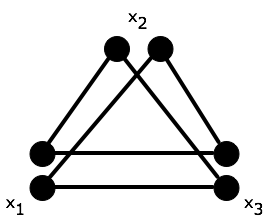 LPDG > 0,
but dual optimal
Filled circle means
, black edge means
[Speaker Notes: Termination condition for TRW; equivalent to Virtual Arc Consistency]
Weak Tree Agreement (WTA)  [Kolmogorov 2006]
Reparameterized potentials      are said to satisfy WTA if
there exist non-empty subsets                  for each node i 
such that
Filled circle means
Black edge means
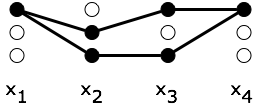 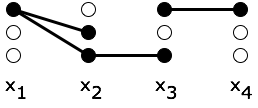 labels
labels
At Weak Tree Agreement
Not at Weak Tree Agreement
[Speaker Notes: Termination condition for TRW; equivalent to Virtual Arc Consistency]
Weak Tree Agreement (WTA)  [Kolmogorov 2006]
Reparameterized potentials      are said to satisfy WTA if
there exist non-empty subsets                  for each node i 
such that
Filled circle means
Black edge means
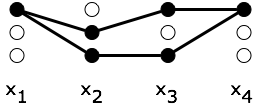 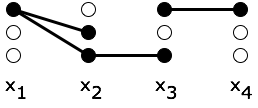 labels
labels
At Weak Tree Agreement
Not at Weak Tree Agreement
D1={0}
D2={0,2}
D2={0,2}
D3={0}
D1={0}
D2={2}
D2={0,2}
D3={0}
[Speaker Notes: Termination condition for TRW; equivalent to Virtual Arc Consistency]
Weak Tree Agreement (WTA)  [Kolmogorov 2006]
Reparameterized potentials      are said to satisfy WTA if
there exist non-empty subsets                  for each node i 
such that
Filled circle means
Black edge means
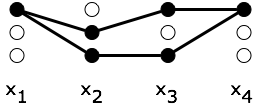 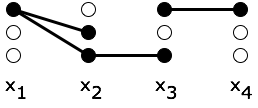 labels
labels
At Weak Tree Agreement
Not at Weak Tree Agreement
D1={0}
D2={2}
D2={0,2}
D3={0}
[Speaker Notes: Termination condition for TRW; equivalent to Virtual Arc Consistency]
WTA Score
e: “local disagreement” measure
D2={0,2}
D3={0,2}
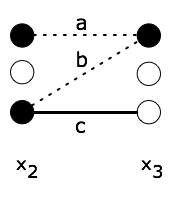 Costs:
solid – low
dotted – medium
else – high
Filled circle means
, black edge means
[Speaker Notes: Termination condition for TRW; equivalent to Virtual Arc Consistency]
WTA Score
e: “local disagreement” measure
D2={0,2}
D3={0,2}
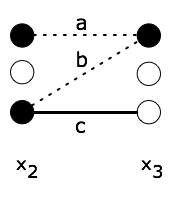 Costs:
solid – low
dotted – medium
else – high
Filled circle means
, black edge means
[Speaker Notes: Termination condition for TRW; equivalent to Virtual Arc Consistency]
WTA Score
e: “local disagreement” measure
D2={0,2}
D3={0,2}
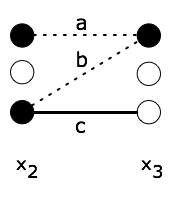 Costs:
solid – low
dotted – medium
else – high
Filled circle means
, black edge means
[Speaker Notes: Termination condition for TRW; equivalent to Virtual Arc Consistency]
WTA Score
e: “local disagreement” measure
D2={0,2}
D3={0,2}
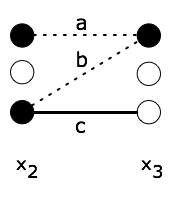 Costs:
solid – low
dotted – medium
else – high
Filled circle means
, black edge means
[Speaker Notes: Termination condition for TRW; equivalent to Virtual Arc Consistency]
WTA Score
e: “local disagreement” measure: node measure
[Speaker Notes: Termination condition for TRW; equivalent to Virtual Arc Consistency]
Single Formulation of LPDG and WTA
Set a max history size parameter R.
Store most recent R labelings of variable i in label set Di
R=1: LPDG score.         R>1: WTA score.
Combine scores into undirected edge score:
[Speaker Notes: Edge score is directed.  This then gives us a real-valued measure of how much local disagreement there is.]
Properties of LPDG/WTA Scores
LPDG measure gives upper bound on possible dual improvement from passing messages on forest

LPDG may overestimate "usefulness" of an edge e.g., on non-tight relaxations.



WTA measure addresses overestimate problem: is zero shortly after normal message passing would converge.

Both only change when messages are passed on nearby region of graph.
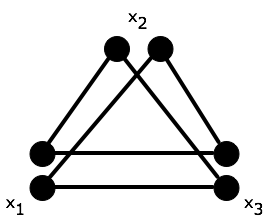 LPDG > 0
WTA = 0
Experiments
Computer Vision:
   Stereo
   Image Segmentation
   Dynamic Image Segmentation

Protein Design:
   Static problem
   Correlation between measure and dual improvement
   Dynamic search application

Algorithms
   TBCA: Static Schedule, LPDG Schedule, WTA Schedule
   MPLP   [Sontag and Globerson implementation]
   TRW-S  [Kolmogorov Implementation]
Experiments: Stereo
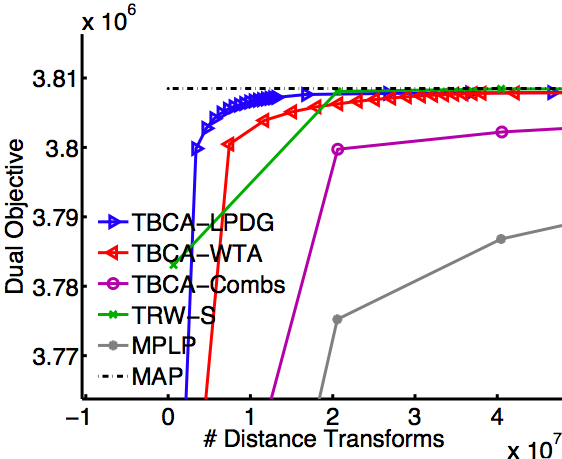 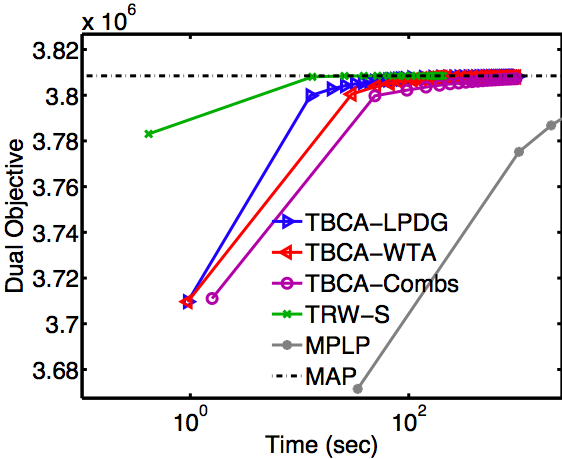 383x434 pixels, 16 labels. Potts potentials.
[Speaker Notes: More in paper.  We show a couple here.]
Experiments: Image Segmentation
375x500 pixels, 21 labels. General potentials based on label co-occurence.
[Speaker Notes: TODO: cut?]
Experiments: Dynamic Image Segmentation
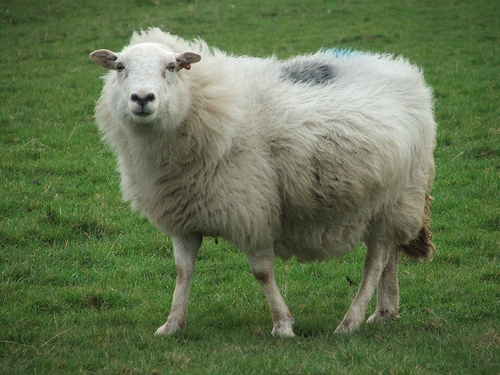 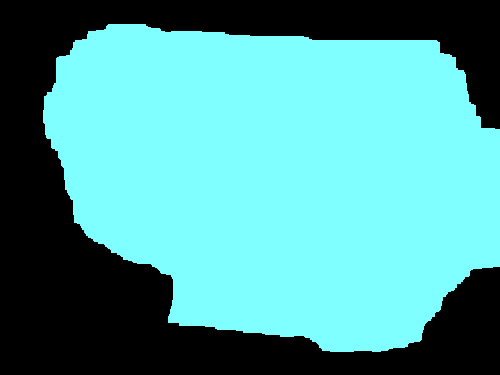 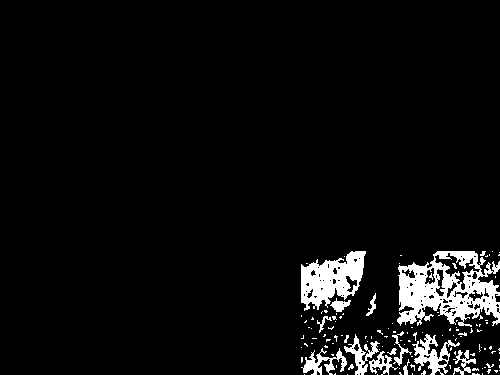 Sheep
Previous Opt
Modify White Unaries
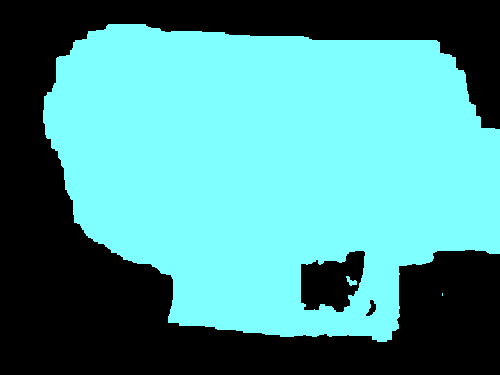 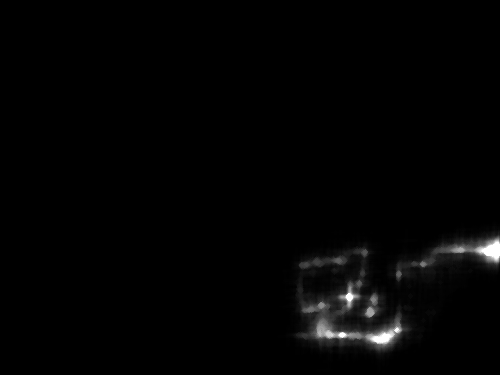 Sheep
Warm-started DTBCA vs Warm-started TRW-S
Heatmap of Messages
New Opt
375x500 pixels, 21 labels. Potts potentials.
Experiments: Dynamic Image Segmentation
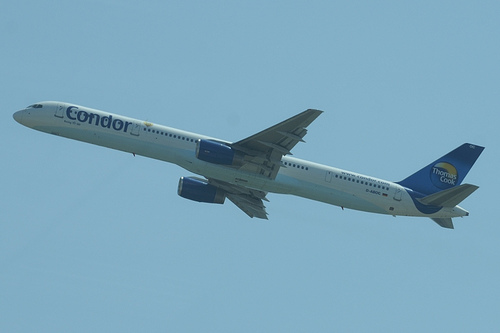 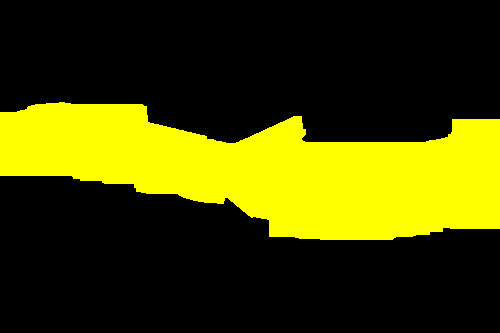 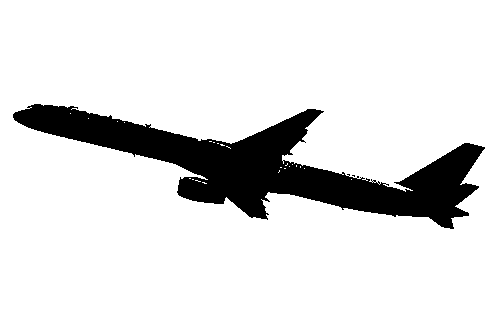 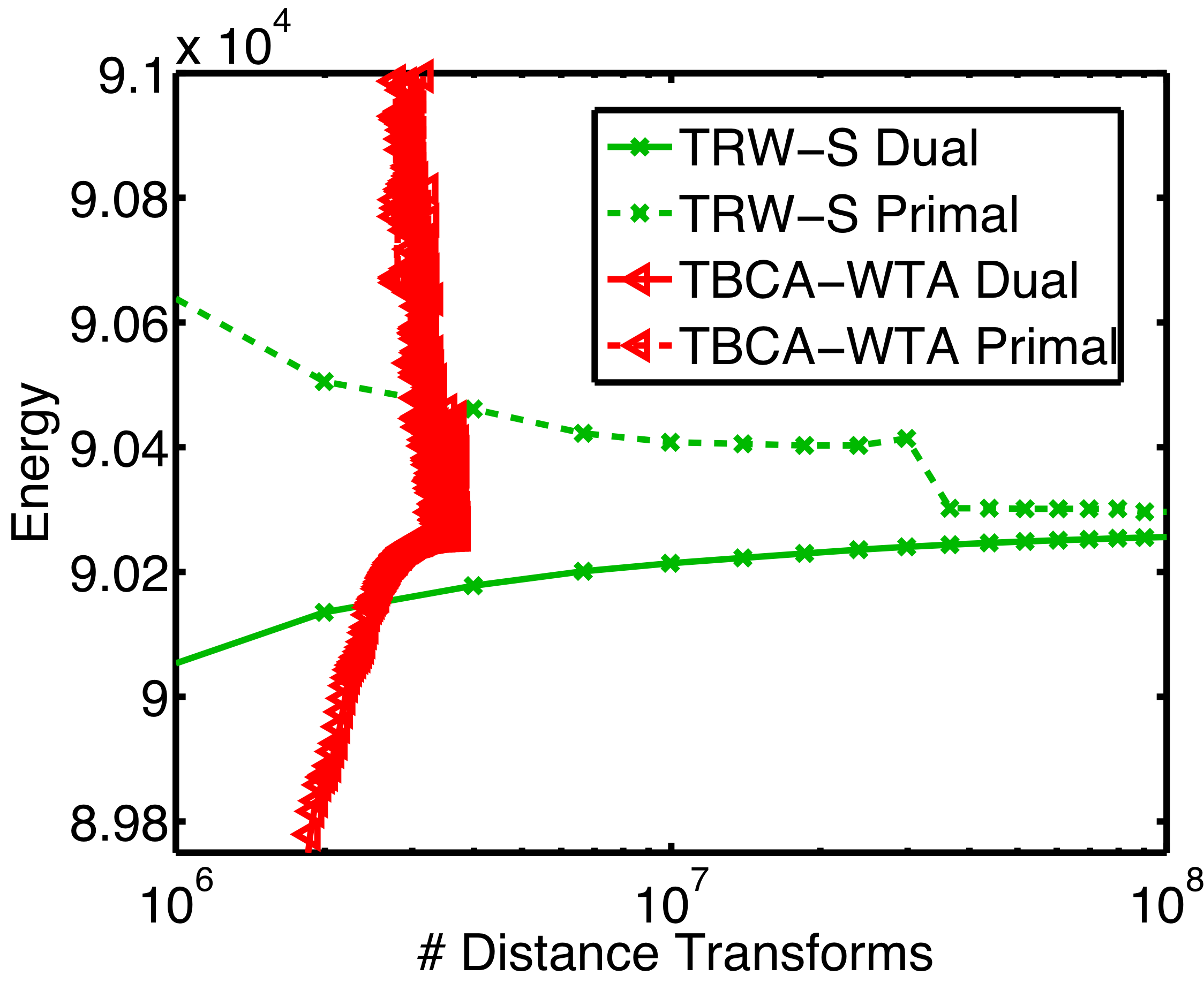 Airplane
Previous Opt
Modify White Unaries
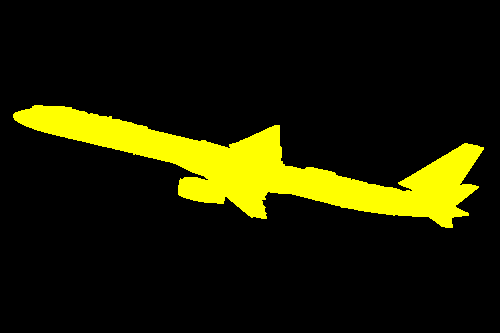 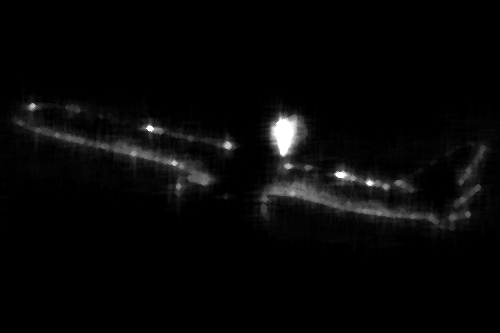 Warm-started DTBCA vs Warm-started TRW-S
Heatmap of Messages
New Opt
375x500 pixels, 21 labels. Potts potentials.
Experiments: Protein Design
Dual Improvement vs. Measure on Forest
Other protein experiments: (see paper)
- DTBCA vs. static "stars" on small protein
	DTBCA converges to optimum in .39s vs TBCA in .86s  
- Simulating node expansion in A* search on larger protein
	Similar dual for DTBCA in 5s as Warm-started TRW-S in 50s.
Protein Design from Yanover et al.
Discussion
Energy oblivious schedules can be wasteful.



For LP-based message passing, primal information is useful for scheduling.
We give two low-overhead ways of including it


Biggest win comes from dynamic applications
Exciting future dynamic applications: search, learning, ...
Discussion
Energy oblivious schedules can be wasteful.



For LP-based message passing, primal information is useful for scheduling.
We give two low-overhead ways of including it


Biggest win comes from dynamic applications
Exciting future dynamic applications: search, learning, ...
Thank You!
Unused slides
Schlesinger's Linear Program (LP)
exact
Real-valued
Marginal polytope
approx
LOCAL polytope
(see next slide)
[Speaker Notes: Given any 0-1 assignment of x_i=k, we can see that the objectives are equal.  The crux is defining constraints on the real-valued mu's.  Doing it properly takes exponentially many constraints, which motivates the local polytope.]
Primal
-
Dual
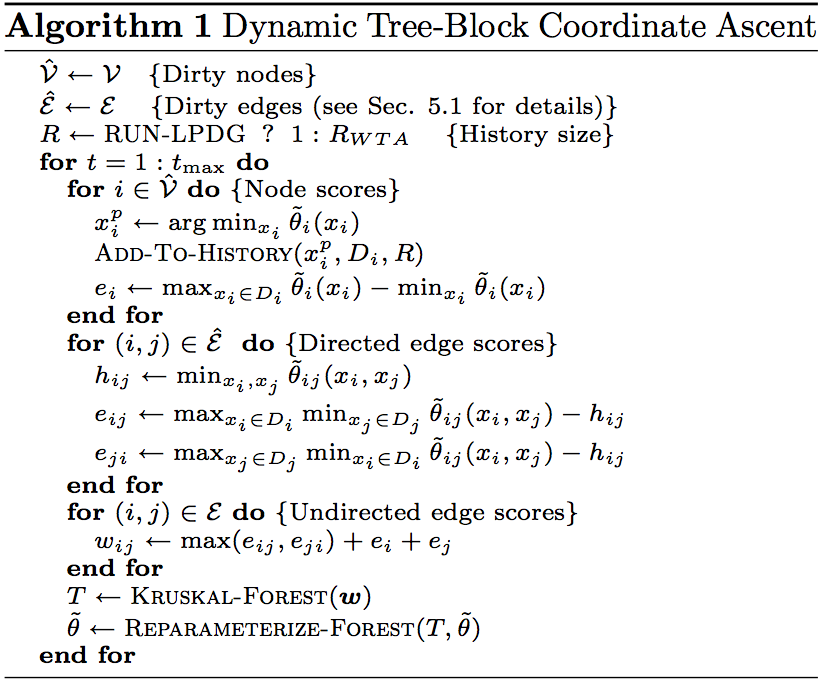 [Speaker Notes: Maybe shorten this.  Leave out details of dirtyness?]
WTA Score
e: “local disagreement” measure
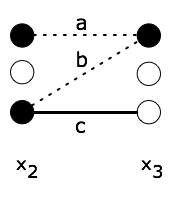 D2={0,2}
D3={0}
Filled circle means
, black edge means
[Speaker Notes: Termination condition for TRW; equivalent to Virtual Arc Consistency]